Кто есть ктов безопасности DNS
Михаил Анисимов
Декабрь 2021
Экосистема DNS
Корневой DNS-сервер
www.example.com
Веб-сервер
93.184.216.34
Вопрос: www.example.com?
(подпись)
3
Ответ: DNS-сервер .com
2
HTTP-
ответ
Рекурсивный
DNS-сервер
HTTP-
запрос
DNS-сервер .com
9
10
Вопрос: www.example.com?
Вопрос: www.example.com?
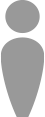 1
4
(подпись)
5
8
Ответ: DNS-сервер example.com
Ответ: 93.184.216.34
6
Интернет-пользователь
(клиент)
DNS-сервер example.com
Вопрос: www.example.com?
(подпись)
7
Ответ: 93.184.216.34
Безопасность корневых серверов
Администрирование корневой зоны DNS осуществляет ICANN

Меры по безопасности системы корневых серверов: 

Множественность административных единиц – 12 операторов, которые управляют 13 «облаками» A-M
Множественность источников информации – более 1400 узлов по всему миру 
Целостность и стойкость к изменениям корневой зоны – DNSSEC и процедура регулярной ротации ключей
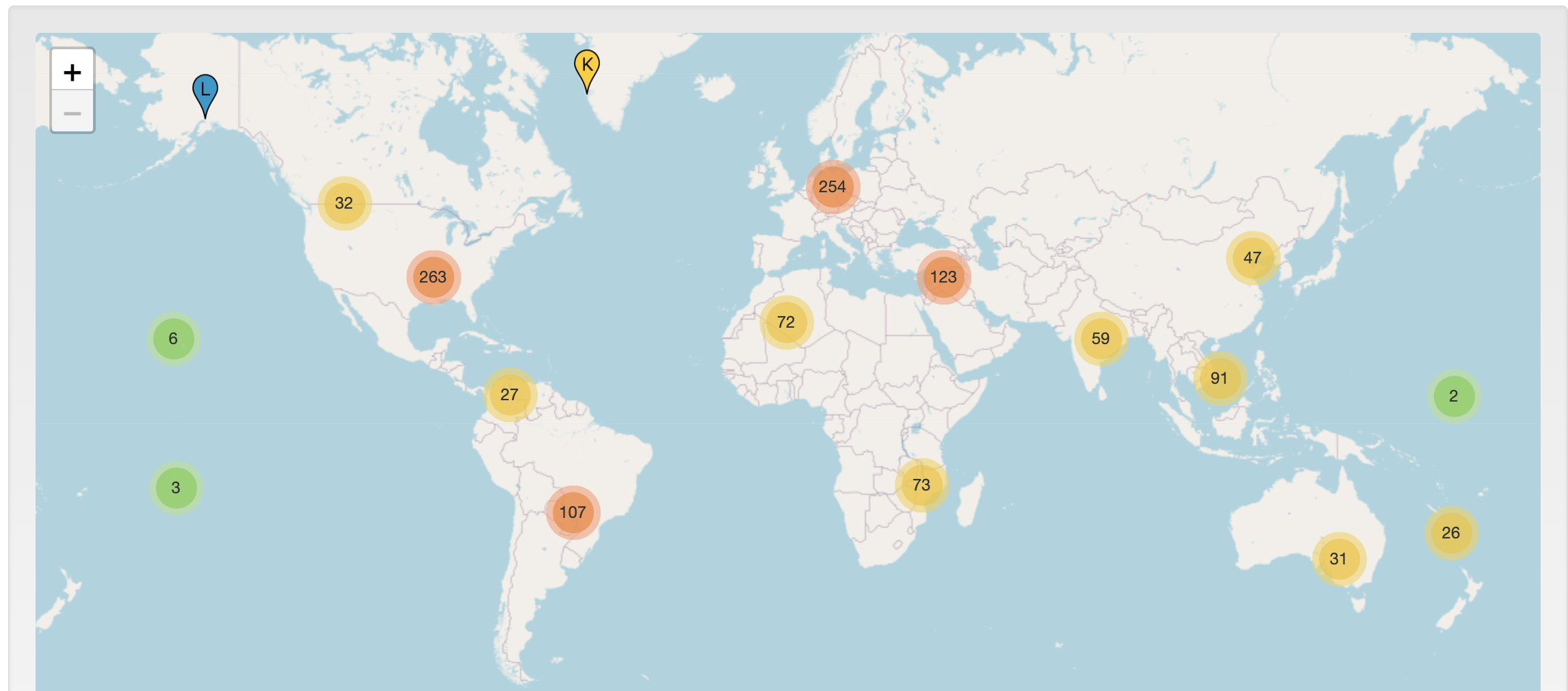 [Speaker Notes: РАЗДАТОЧНЫЙ МАТЕРИАЛ

Этот слайд и тезисы к нему следует редактировать в зависимости от потребностей вашей аудитории]
Домены верхнего уровня
TLD
ccTLD
gTLD
.UA .BY .KZ .GE .RU .DE .CN .FR
.COM .NET .ORG .CLUB .XYZ .ART
Страновые домены верхнего уровня ccTLD
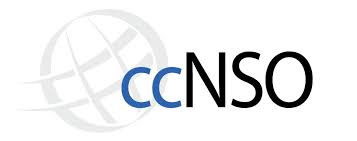 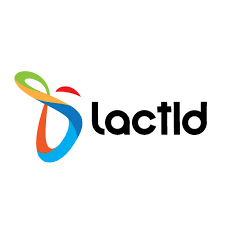 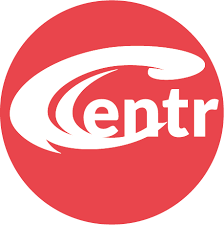 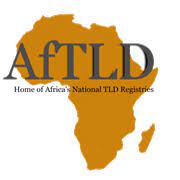 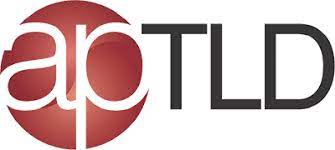 Центры экспертизы:
Центры принятия решений:
Правоохранительные органы, CERT, провайдеры репутации
Центры исполнения решений:
Регистраторы (регистратуры)
Общие домены верхнего уровня gTLD
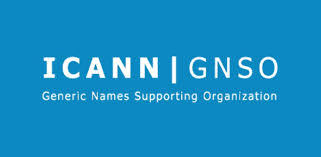 Центры экспертизы:
Центры принятия решений:
Провайдеры репутации (+ правоохранительные органы и государственные организации)
Центры исполнения решений:
Регистраторы (регистратуры)
Внешние источники
Центры экспертизы 

DNS Abuse institute 
Public safety working group
Ситуативные рабочие группы, разрабатывающие общие документы
DNS Abuse Framework
Framework on DGAs
Провайдеры репутации 

Spamhaus Domain Blocklist (DBL). Спам, фишинг, ПО.
SURBL. Спам, фишинг, ПО.
Anti-PhishingWorking Group. Фишинг (не только домены, но и URL).
Phishtank. Фишинг.
Malware Patrol: ПО (составной лист из результатов мониторинга разных операторов
Ransomware Tracker. ПО и Ботнеты.
Feodotracker. ПО.
Пример работы DAAR в условиях COVID-19
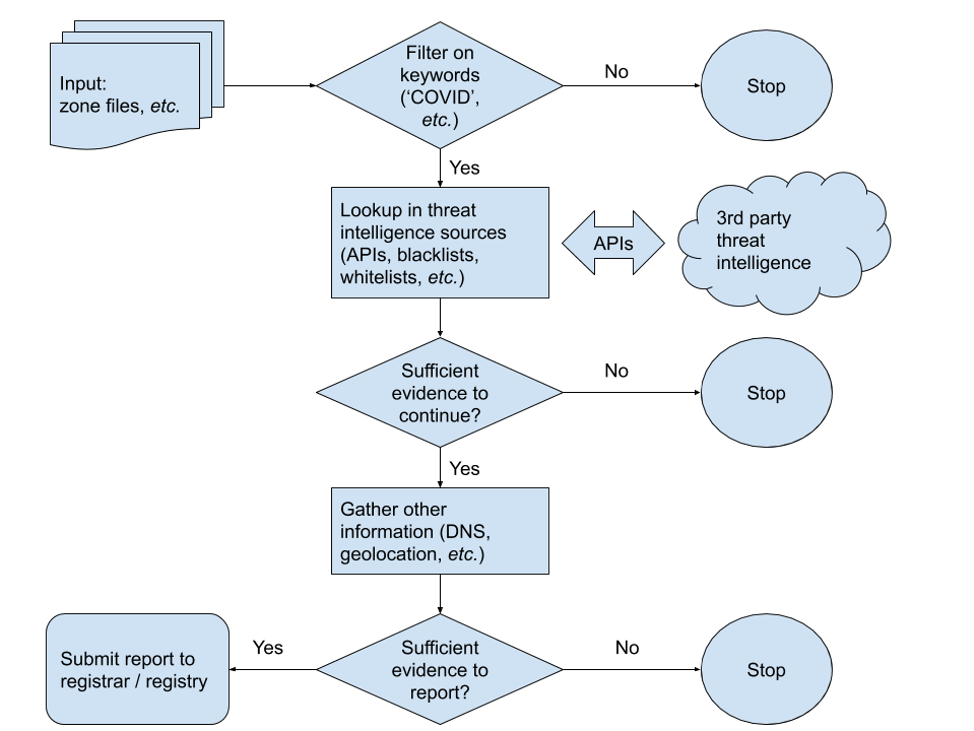 Анализ списков доменов на ключевые слова

Проверка у сторонних экспертов

Проверка ”поведения” домена

Если замечено нарушение – информация передается администратору
[Speaker Notes: РАЗДАТОЧНЫЙ МАТЕРИАЛ

Этот слайд и тезисы к нему следует редактировать в зависимости от потребностей вашей аудитории]
Роль ICANN
Координация сообщества при разработке политик 

Глобальный мониторинг

Координация действий провайдеров репутации (внутри DAAR)

Координация исследовательских центров 

Тренинги и обучение для CERT, правоохранительных органов, рассказ о лучших практиках по предотвращению угроз
[Speaker Notes: РАЗДАТОЧНЫЙ МАТЕРИАЛ

Этот слайд и тезисы к нему следует редактировать в зависимости от потребностей вашей аудитории]
Взаимодействуйте с ICANN – Спасибо за внимание! Готовы ответить на ваши вопросы